注：文本框可根据需求改变颜色、移动位置；文字可编辑
简约房地产家居设计
适用于工作汇报/年终总结/工作计划等
汇报人：PPT818
目录
点击添加文本
点击添加标题
点击添加标题
点击添加文本
点击添加标题
点击添加标题
点击添加文本
点击添加文本
添加文本
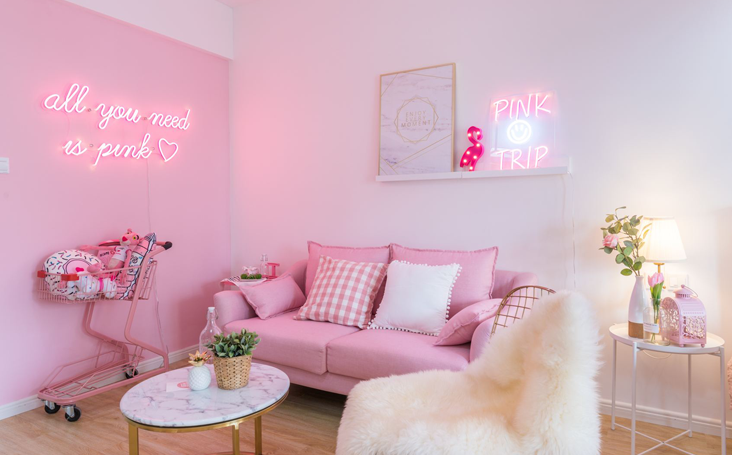 点击添加文本
点击添加文本
点击添加文本
点击添加文本
点击添加文本
点击添加文本
点击添加文本
添加文本
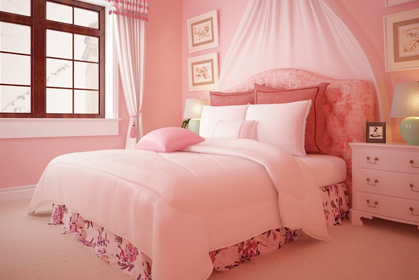 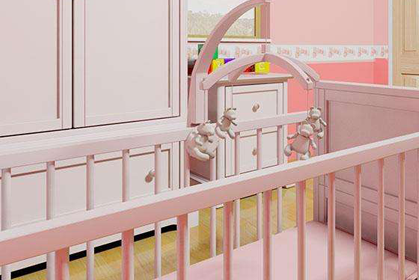 点击添加文本
点击添加文本
点击添加文本
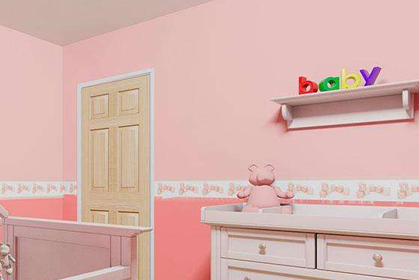 点击添加文本
点击添加文本
点击添加文本
添加文本
点击添加文本
点击添加文本
点击添加文本
点击添加文本
点击添加文本
点击添加文本
添加文本
点击添加文本
点击添加文本
点击添加文本
点击添加文本
点击添加文本
点击添加文本
点击添加文本
点击添加文本
添加文本
点击添加文本
点击添加文本
点击添加文本
点击添加文本
点击添加文本
点击添加文本
添加文本
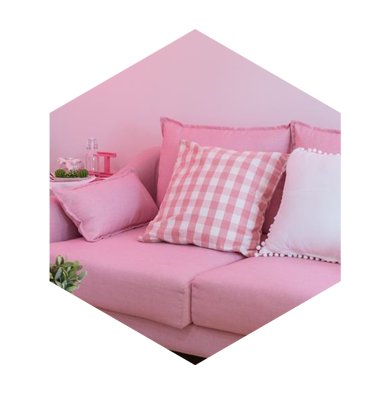 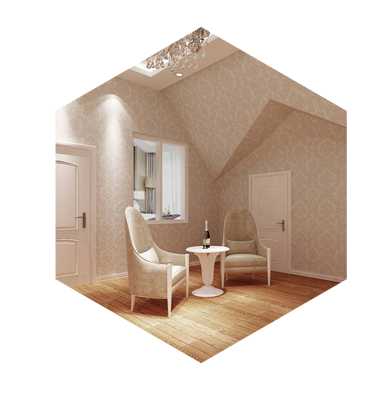 点击添加文本
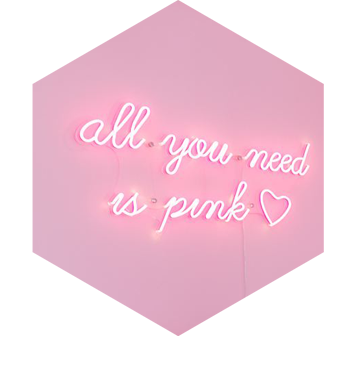 点击添加文本
点击添加文本
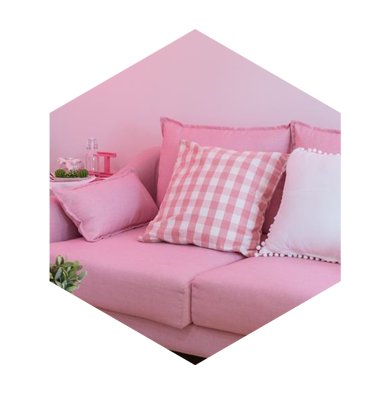 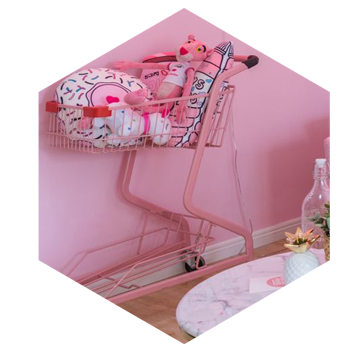 点击添加文本
点击添加文本
点击添加文本
添加文本
点击添加文本
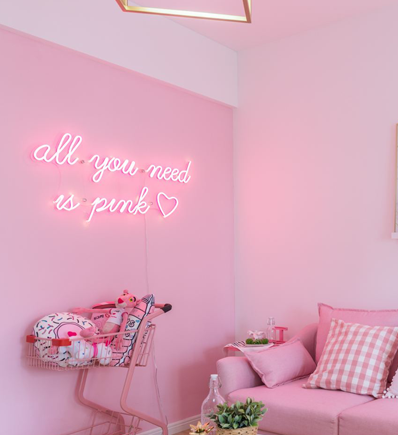 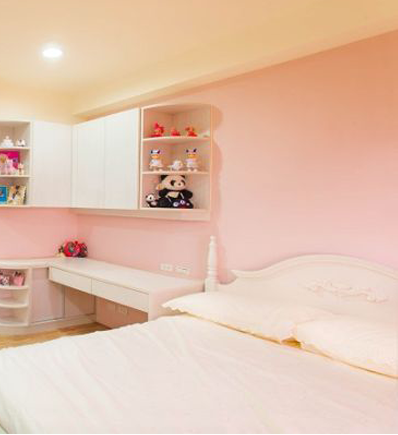 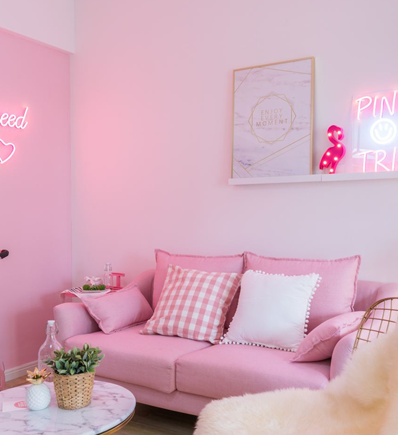 点击添加文本
点击添加文本
点击添加文本
点击添加文本
点击添加文本
点击添加文本
点击添加文本
添加文本
点击添加文本
添加标题
点击此处添加文字内容
添加标题
点击此处添加文字内容
添加标题
点击此处添加文字内容
点击添加文本
点击添加文本
点击添加文本
点击添加文本
点击添加文本
点击添加文本
添加文本
点击添加文本
标题内容
标题内容
标题内容
标题内容
点击添加文本
点击添加文本
点击添加文本
添加文本
点击添加文本
点击添加文本
点击添加文本
点击添加文本
点击添加文本
点击添加文本
点击添加文本
点击添加文本
添加文本
点击添加文本
添加标题
点击此处添加文字内容
添加标题
点击此处添加文字内容
添加标题
点击此处添加文字内容
点击添加文本
点击添加文本
点击添加文本
点击添加文本
点击添加文本
点击添加文本
添加文本
点击添加文本
点击添加文本
点击添加文本
点击添加文本
点击添加文本
点击添加文本
点击添加文本
点击添加文本